WEATHERING AND SOIL FORMATION
[ROCKS]
METAMORPHIC ROCKS
TEMPERATURE
PRESSURE
CHANGED FORM
TERTIARY ROCKS
TYPES
TEMPRTATURE
PRESSURE
CHARACTERISTICS OF METAMORPHIC ROCKS
COMPACT ,HARDER
NO FOSSILS
HIGLY COMPRESSED
CLOSE BANDED STRUCTURE
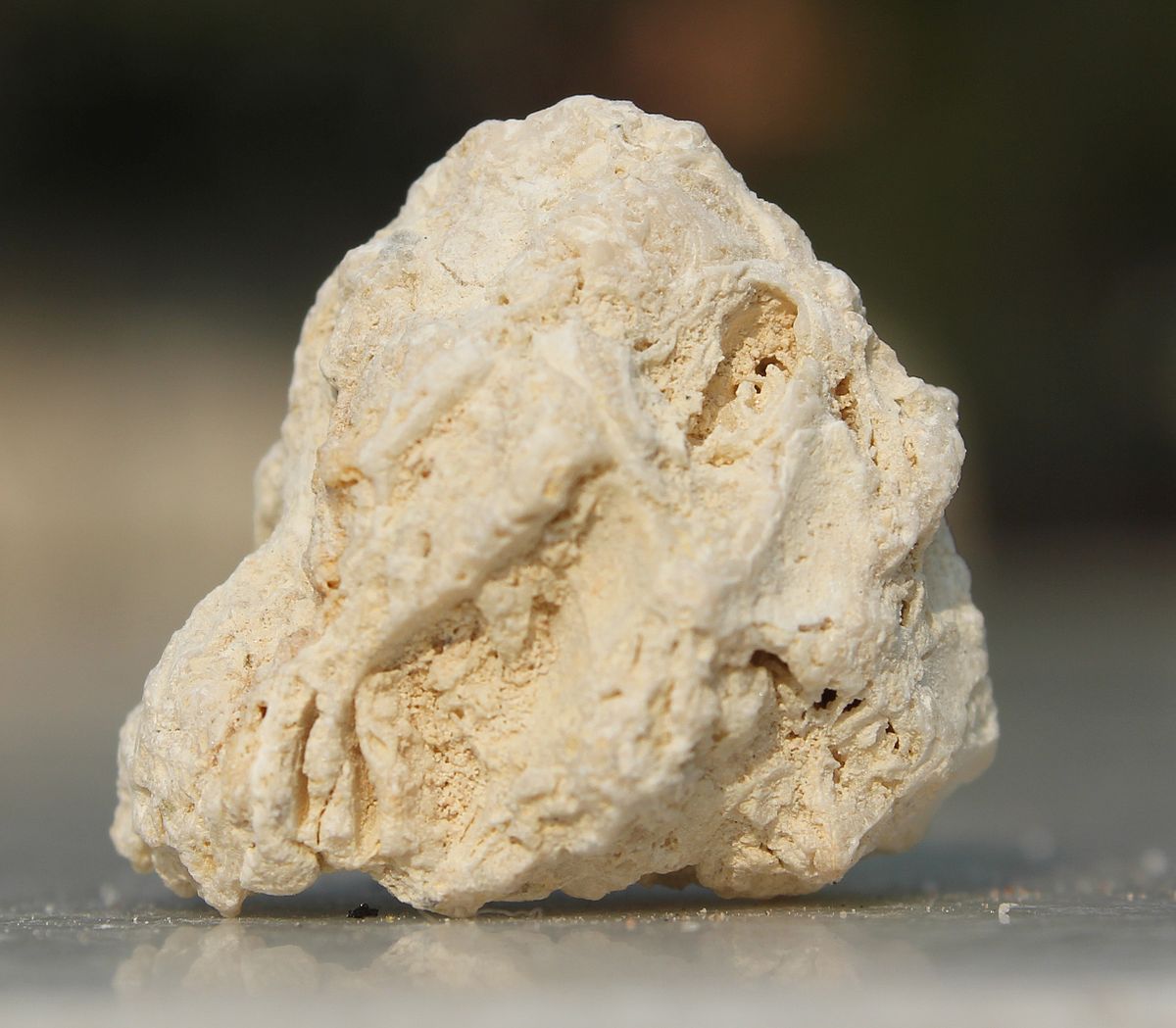 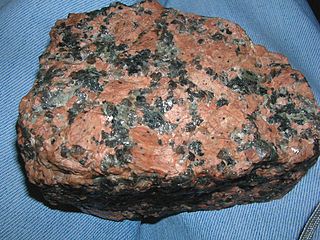 WEATHERING & EROSION
IGNEOUS ROCKS
MELTING
SEDIMENTARY ROCKS
ROCK CYCLE
TEMPERATURE  & PRESSURE
TEMPERATURE & PRESSURE
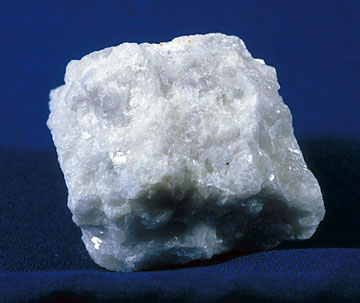 MELTING
WEATHERING & EROSION
METAMORPHIC ROCKS